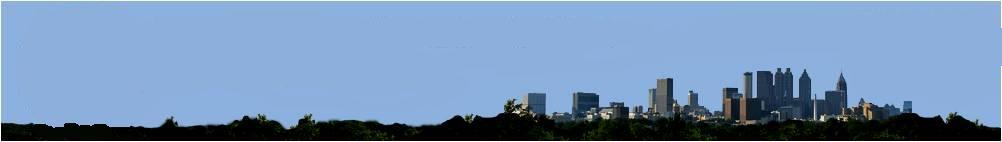 Compliance Audit: ISO/IEC 27001 ISMS Precertification AuditPerformed by Experis U.S., Inc.
Amanda Noble, City Auditor
Stephanie Jackson, Deputy City Auditor
February 14, 2018
Audit Objective
To assess whether the city is ready to meet ISMS (Information Security Management System) certification requirements 

ISO/IEC 27001:2013 is the internationally recognized information security management standard

Compliance benefits include increased predictability, consistency and effectiveness of information security processes, which reduces risk
Methodology
City Auditor’s Office contracted with Experis U.S., Inc. to perform a compliance audit to assess the city’s readiness to meet certification requirements
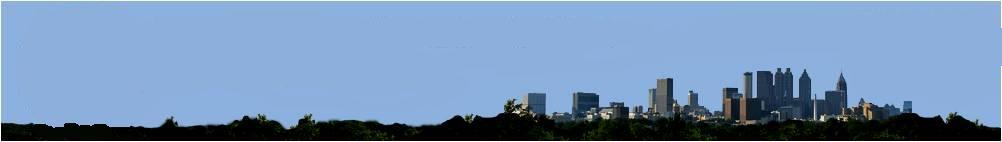 Findings
AIM (Atlanta Information Management) and its OIS (Office of Information Security) have strengthened security by:
Monitoring and reporting on vulnerabilities
Deploying tools and controls to enhance security
Establishing the Information Security Governance Board, which provides forum for stakeholder views and participation
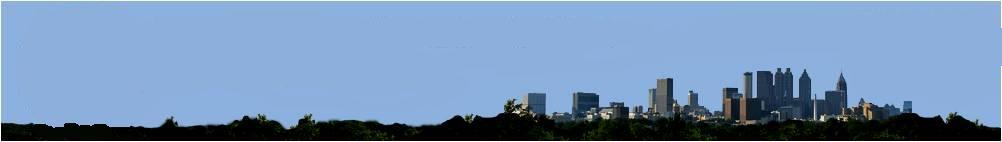 Findings (cont.)
Remaining gaps that prevent certification include:
Lack of formal processes to identify, assess, and mitigate risks 
Lack of processes to manage risks associated with third-party service providers and suppliers
Unclear data classification policies
Incomplete measurement, reporting and communication related to risks
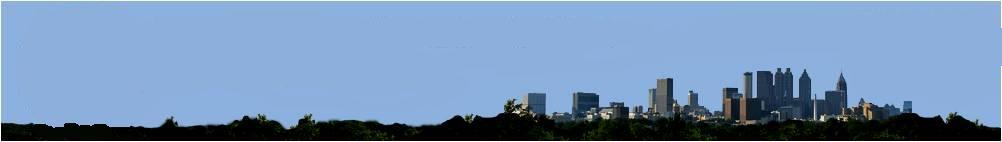 Recommendations for Certification
Improve the level of clarity and understanding of the ISMS and its processes
Provide sufficient evidence to demonstrate the effective operation of the ISMS
Establish a documentation portfolio sufficient to meet the ISMS compliance requirements
Establish sufficient degrees of rigor and formality around information security issues management
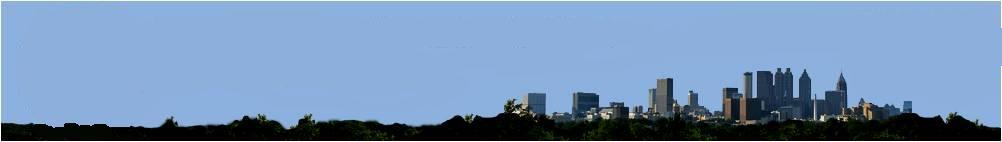 Recommendations for Certification (cont.)
Establish security metrics that properly track issues, communicate progress and report ISMS performance based on stakeholder needs
Incorporate and maintain an appropriate level of strategic focus in the ISMS
Determine, deploy and maintain and appropriate level of ISMS program resourcing
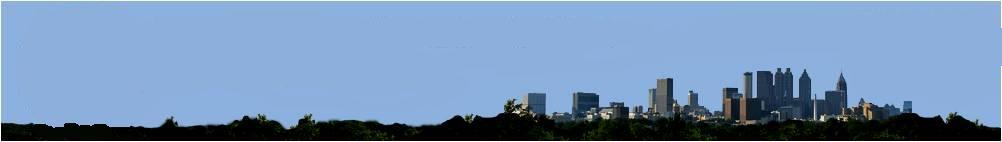 Questions?
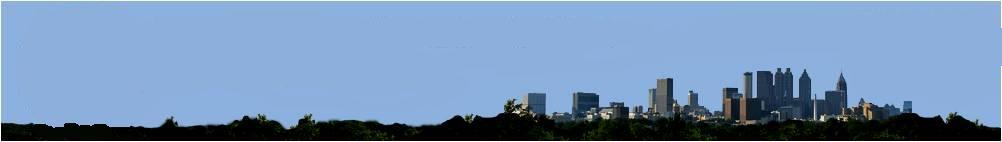